Institution
(symbolic capital, power relations)
Discourse practice
(forms of work)
Text
Description
Interpretation
Explanation
[Speaker Notes: 14 words]
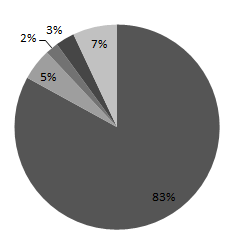 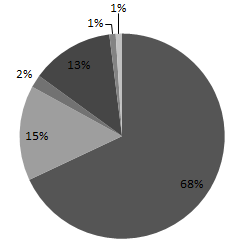 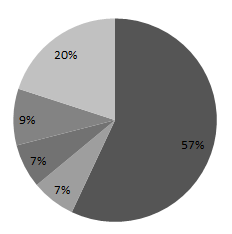 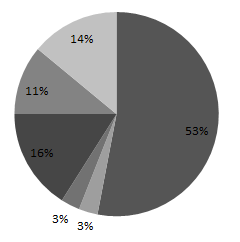 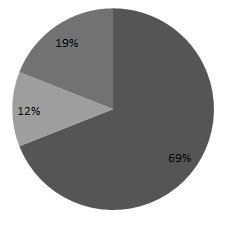 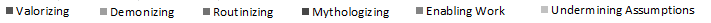 [Speaker Notes: 164 words]
Standardization of products (132)
Routinizing
Quality
DESCRIPTION
(Text)
INTERPRETATION
(Forms of work)
EXPLANATION
(Symbolic capital)
Specialty
Establishment of loyalty 
(108)
Demonizing
Loyalty
Recognition
Enjoyment
Energetic
Easy
Association with energy (83)
Valorising
Tradition
Aspirational
relaxation
Validation
Association with traditions (47)
Mythologizing
recognition
Creation of a new organization (43)
Enabling work
Accessible
Healthy
De-legitimation of coffee consumption (55)
Undermining assumptions
Fair
[Speaker Notes: General example (59 words)]